รายงานผลการปฏิบัติงานกลุ่มงานวิชาการ
นางสาวคำไพ  จะโนรัตน์
ครูปฏิบัติหน้าที่ ผู้ช่วยผู้อำนวยการกลุ่มงานวิชาการ
กลุ่มบริหารงานวิชาการ
โรงเรียนนาเชือกพิทยาสรรค์
สำนักงานเขตพื้นที่การศึกษามัธยมศึกษามหาสารคาม
สำนักงานคณะกรรมการการศึกษาขั้นพื้นฐาน  กระทรวงศึกษาธิการ
ข้อมูลส่วนตัว
1. นางสาวคำไพ  จะโนรัตน์ 
อายุ  49  ปี  อายุราชการ  27  ปี 
วุฒิการศึกษา กศม.คณิตศาสตร์
2. ปัจจุบันเป็นข้าราชการ  
ครู วิทยฐานะ ครูชำนาญการพิเศษ 
กลุ่มสาระการเรียนรู้คณิตศาสตร์
3. ในรอบครึ่งปีที่แล้วมา  มีวันลากิจ..-..ครั้ง. มีวันลาป่วย ..1..ครั้ง.
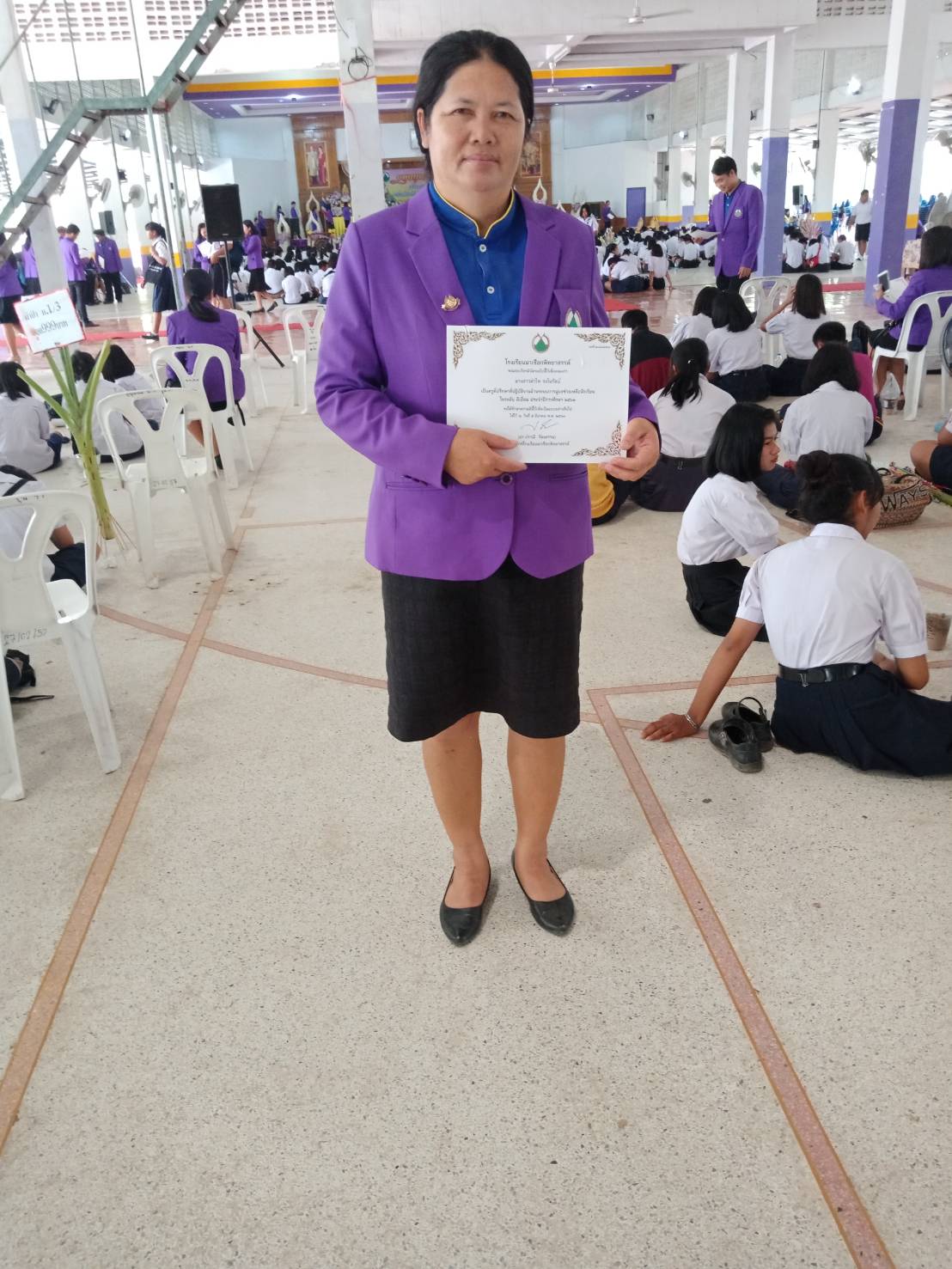 ข้อมูลการจัดการเรียนรู้
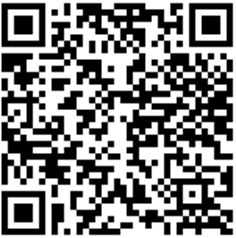 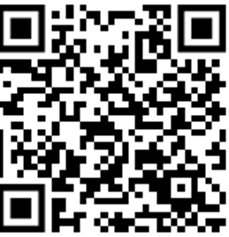 แผนการจัดการเรียนรู้
classroom
โครงสร้างการบริหารโรงเรียน
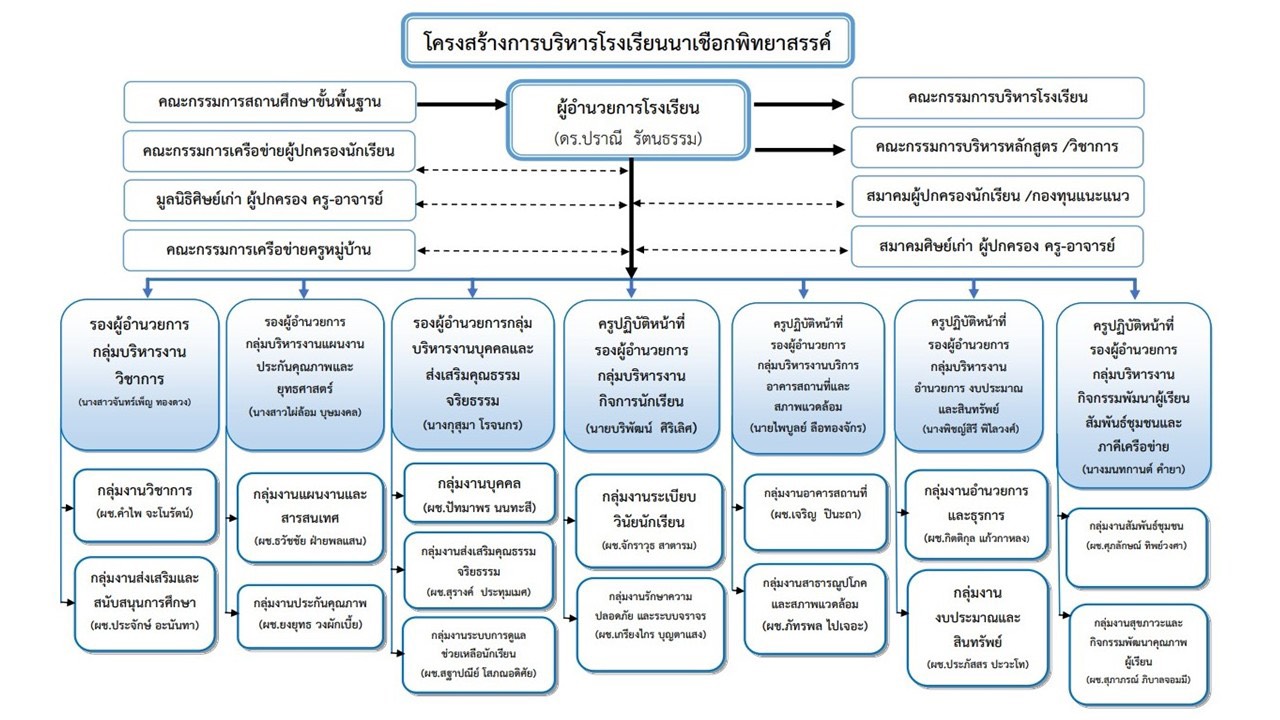 โครงสร้างการบริหารงานวิชาการ
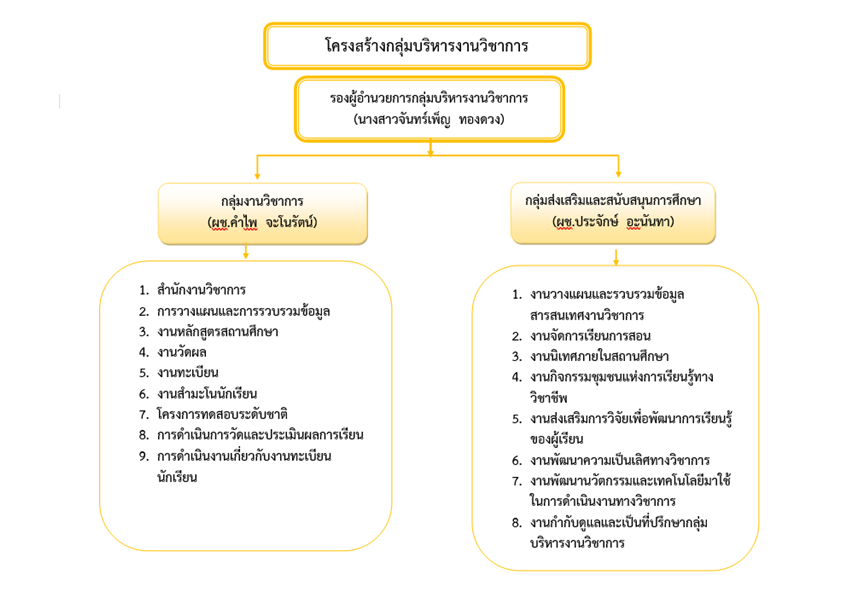 โครงสร้างกลุ่มงานวิชาการ
(ผช.คำไพ  จะโนรัตน์)
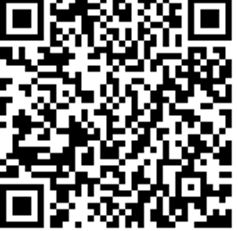 คำสั่งงานวิชาการ
กลุ่มงานวิชาการ
(ผช.คำไพ  จะโนรัตน์)
1. สำนักงานวิชาการ
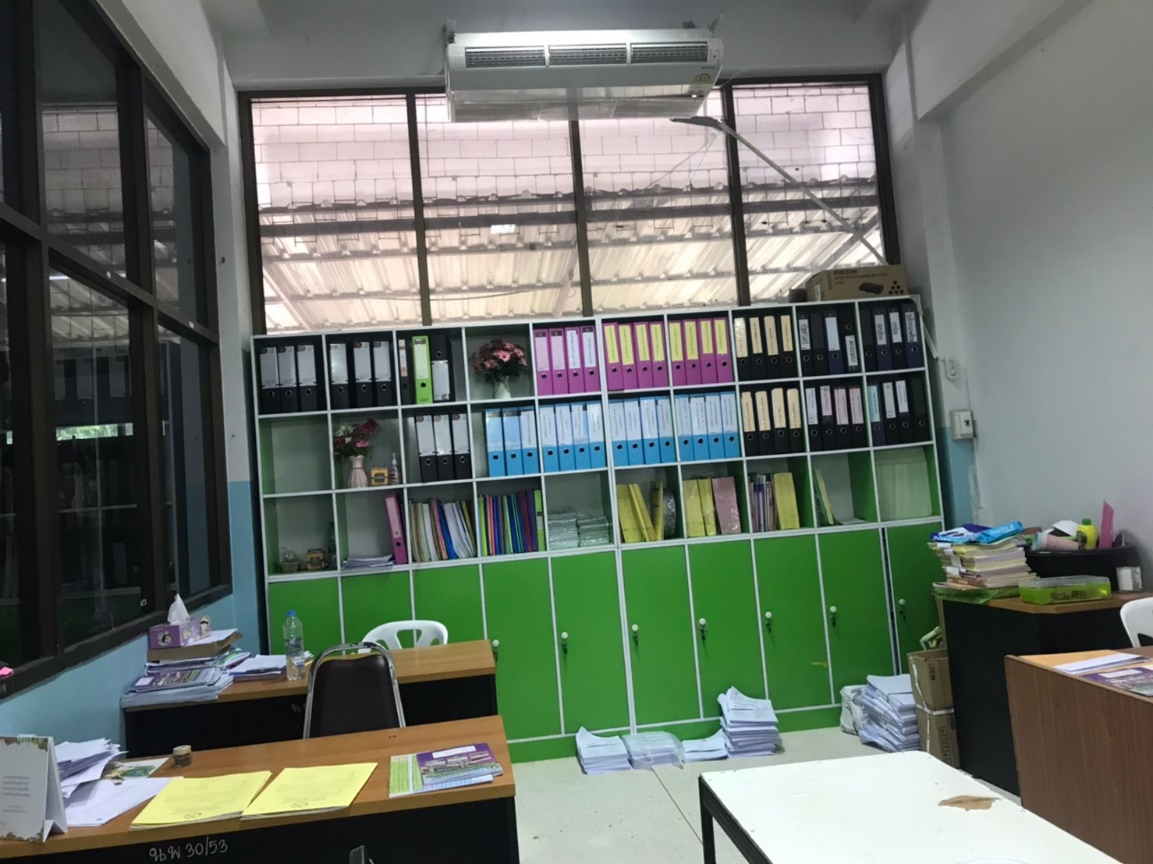 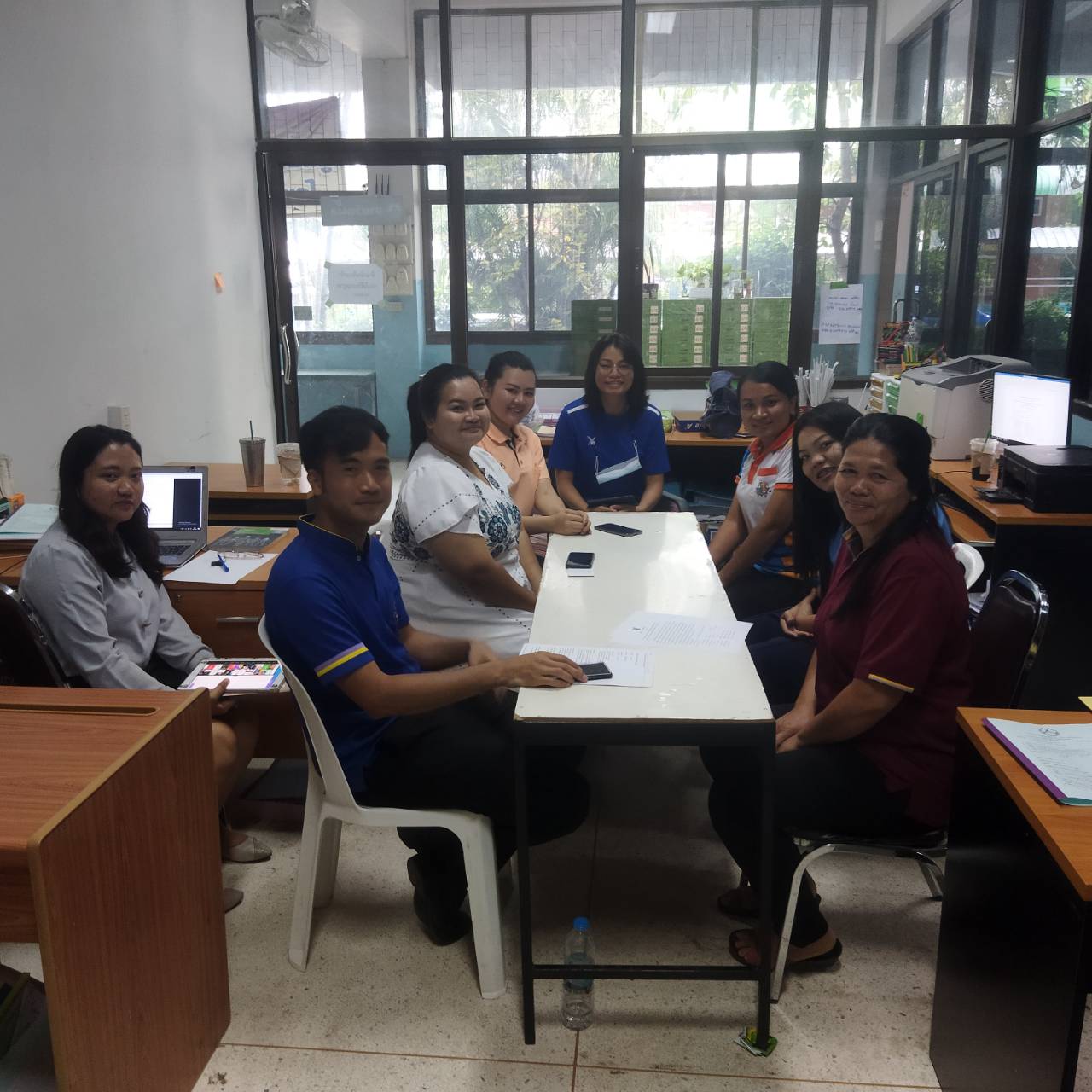 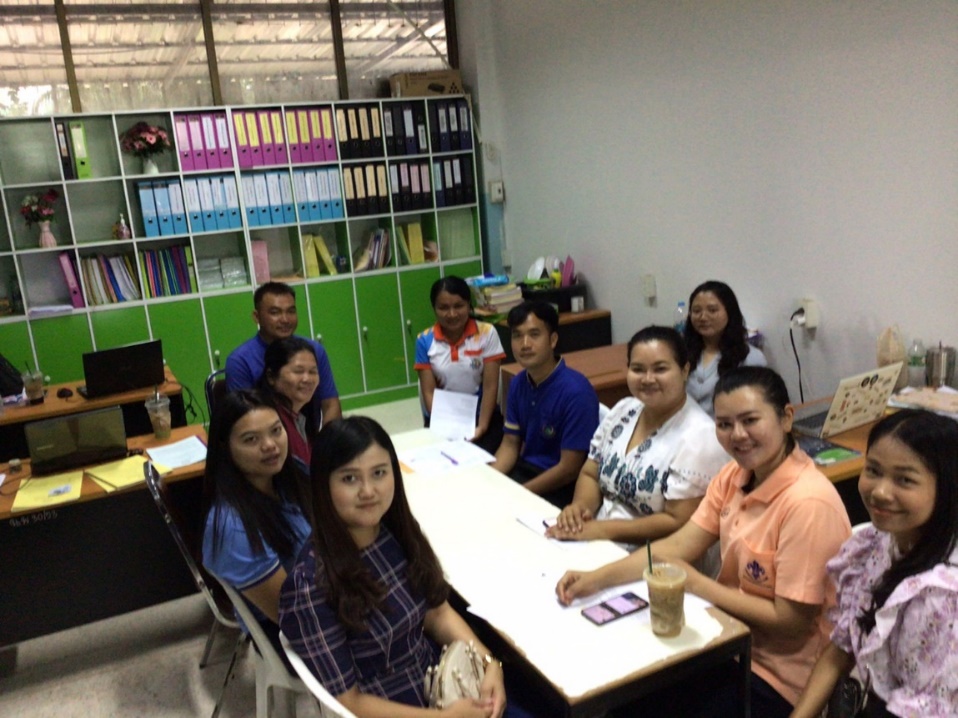 กลุ่มงานวิชาการ
(ผช.คำไพ  จะโนรัตน์)
2. การวางแผนและการรวบรวมข้อมูล
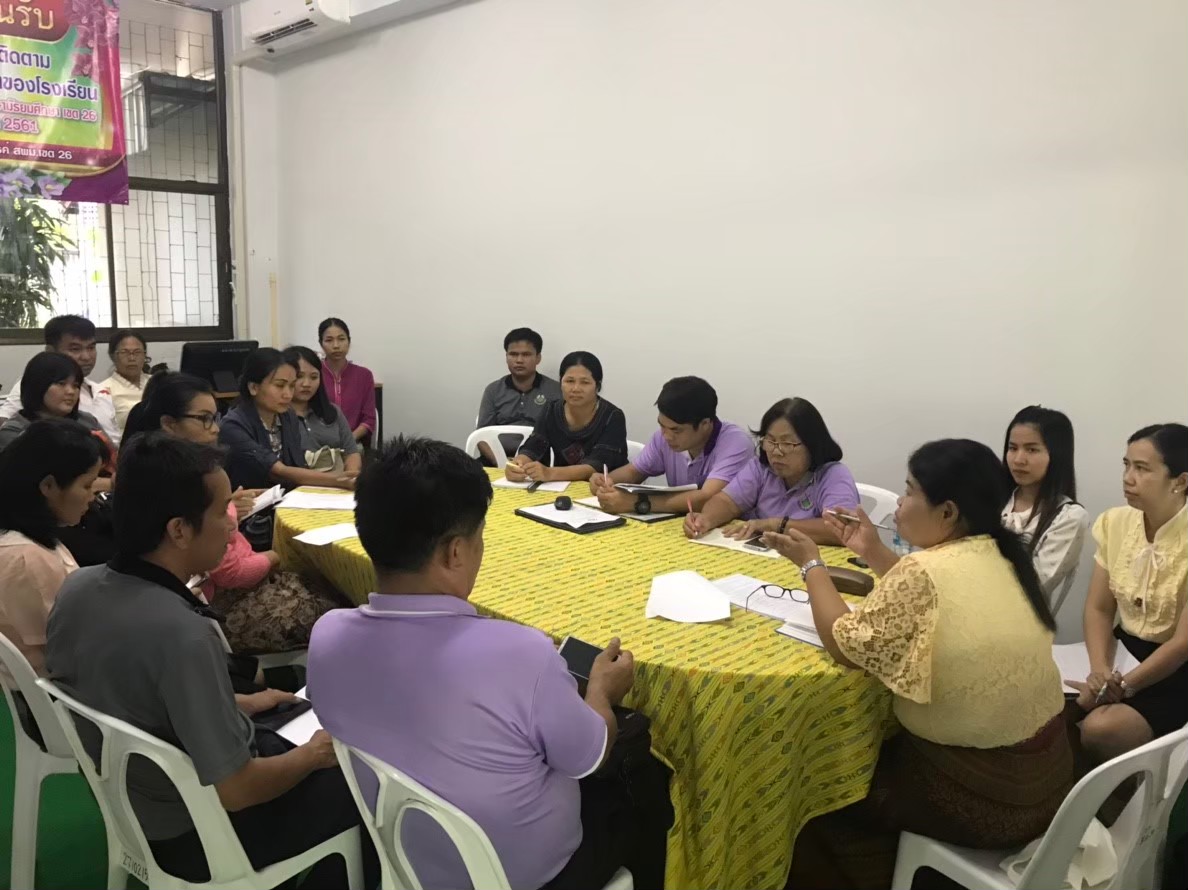 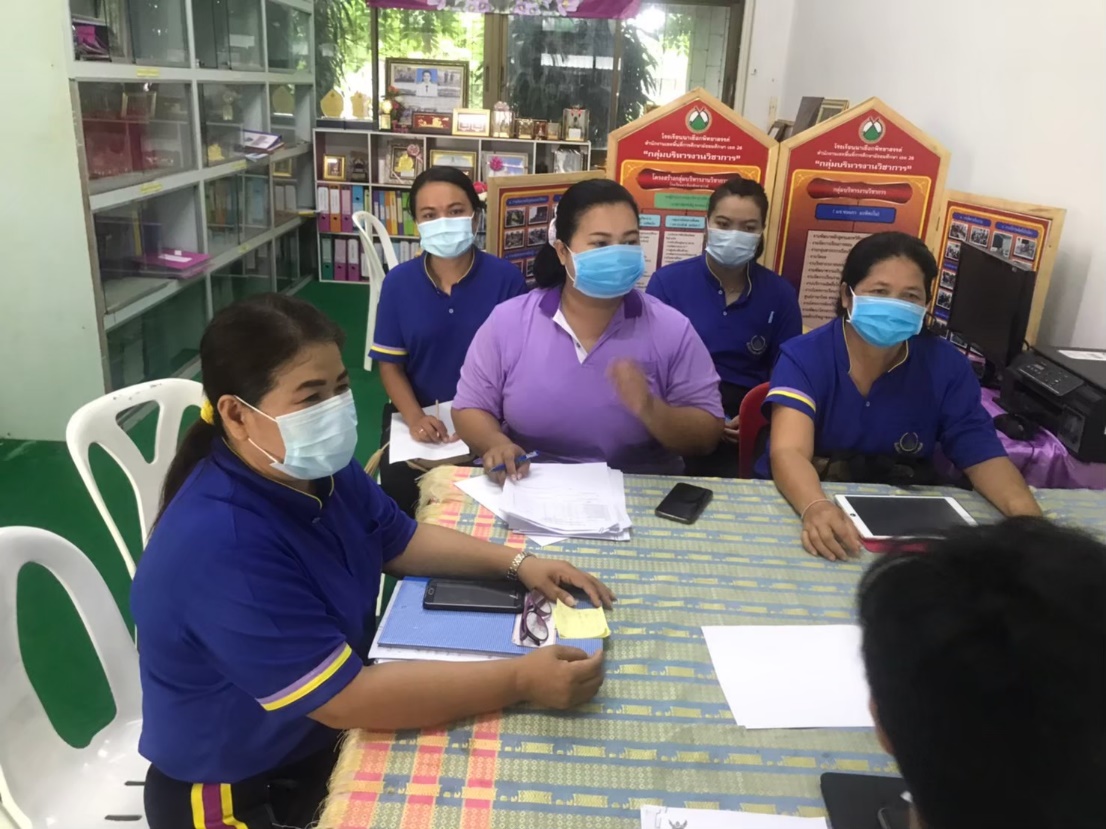 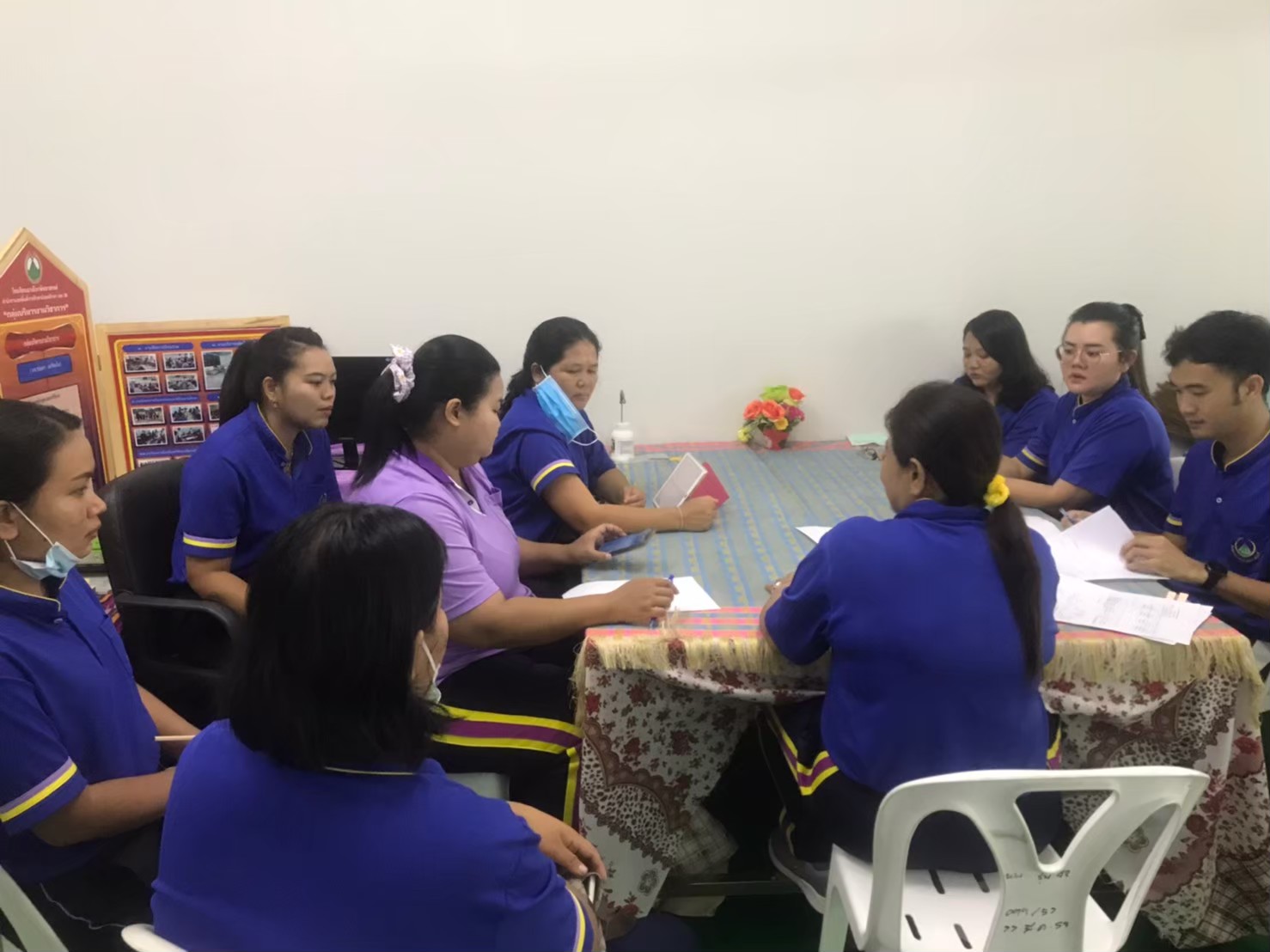 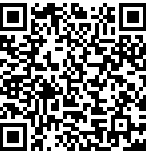 ผู้รับผิดชอบ  และหน้าที่รับผิดชอบ
กลุ่มงานวิชาการ
(ผช.คำไพ  จะโนรัตน์)
3. งานหลักสูตรสถานศึกษา
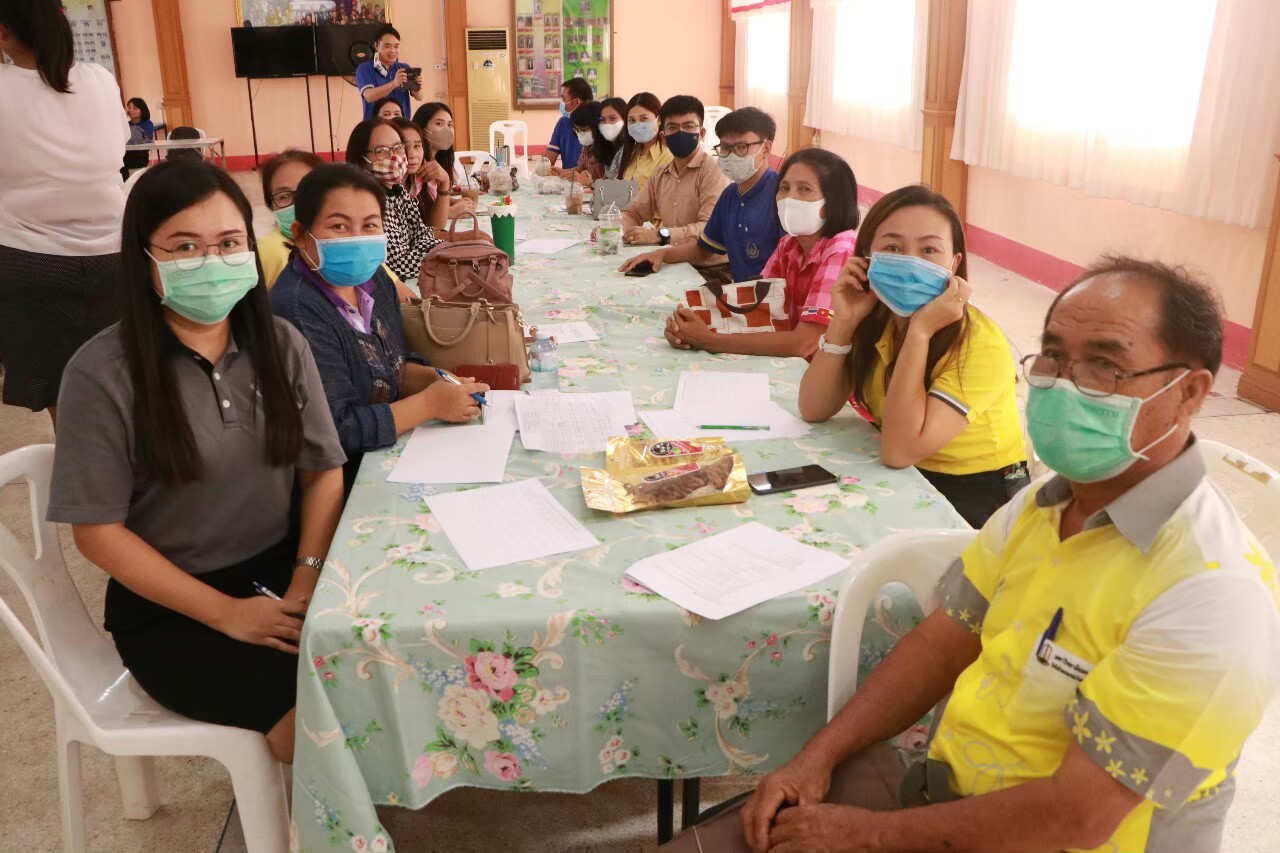 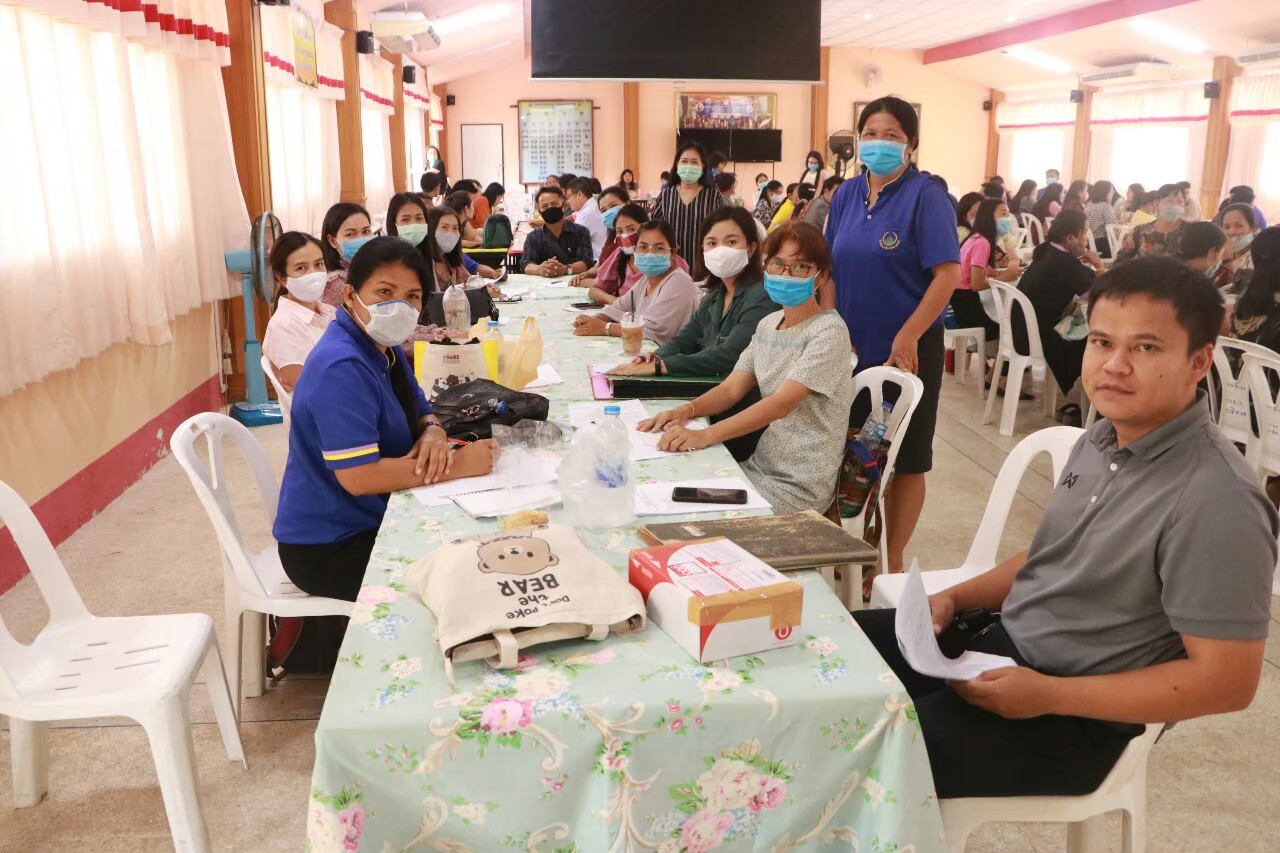 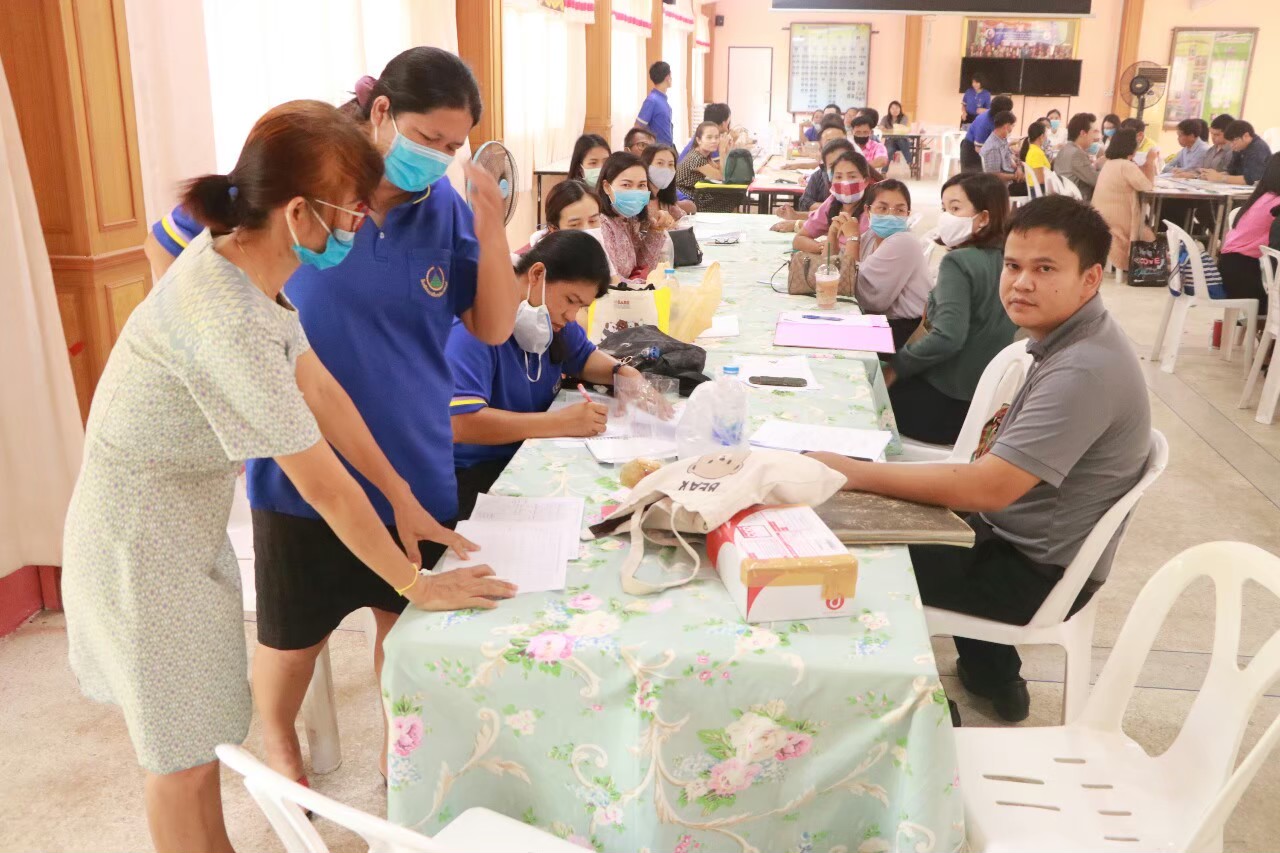 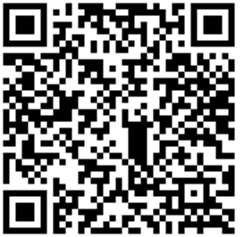 หลักสูตรสถานศึกษา
กลุ่มงานวิชาการ
(ผช.คำไพ  จะโนรัตน์)
4. งานวัดผล
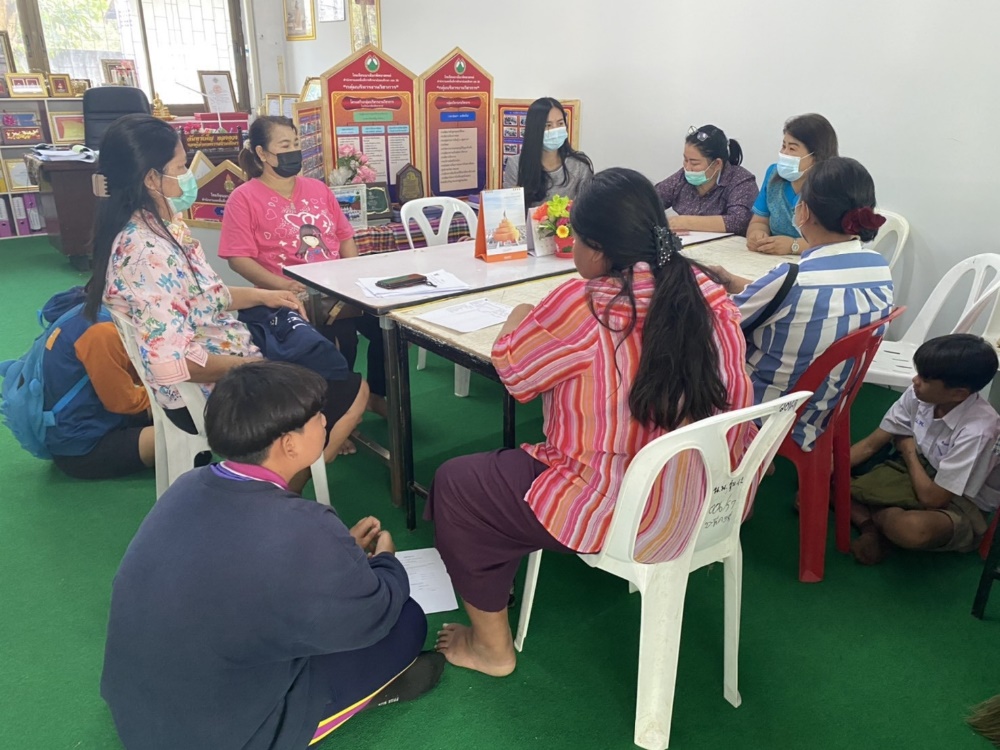 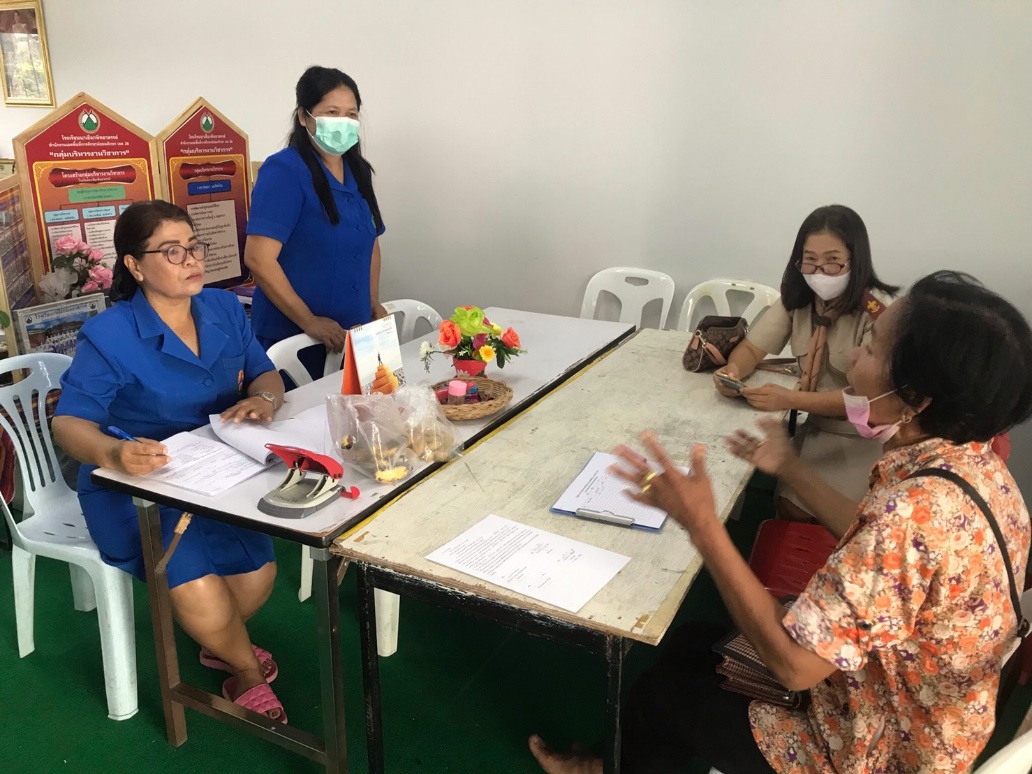 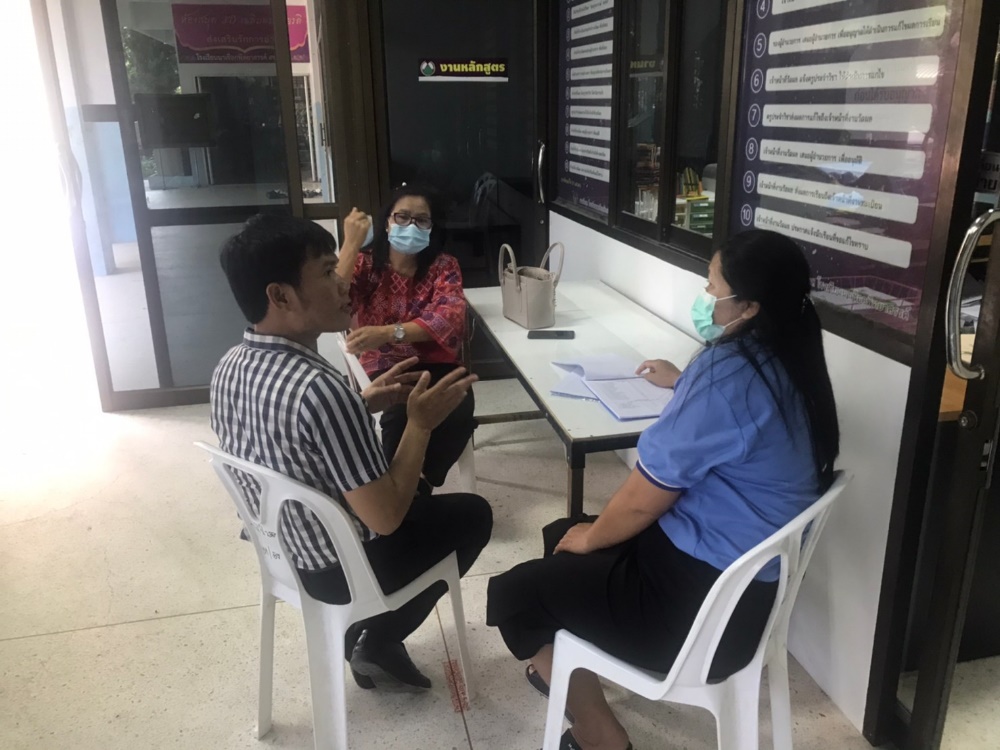 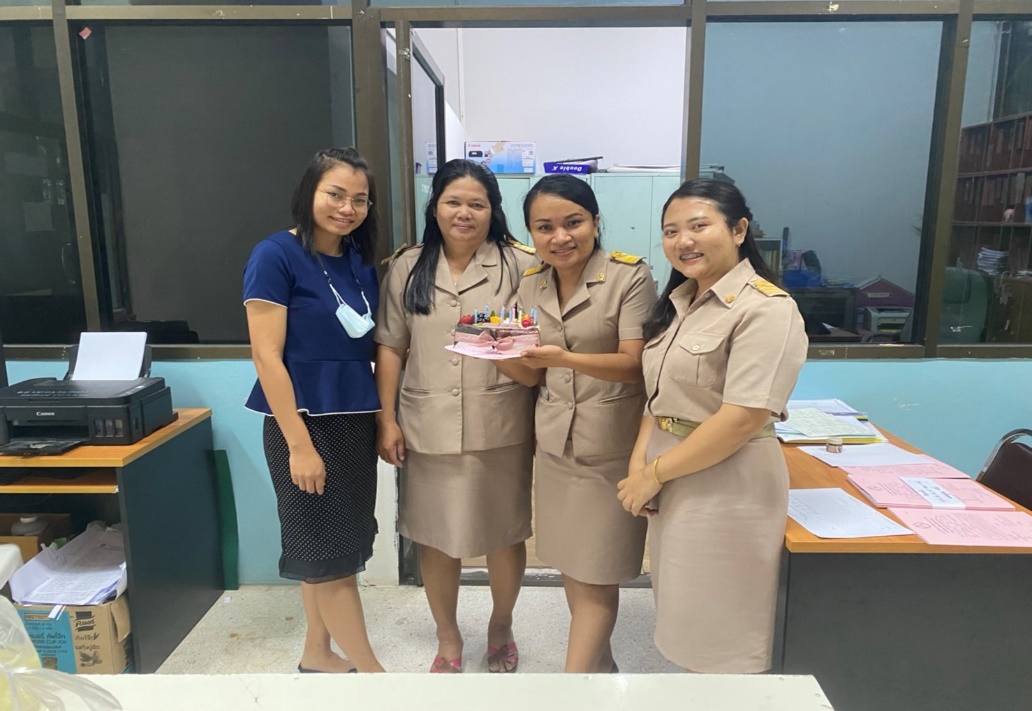 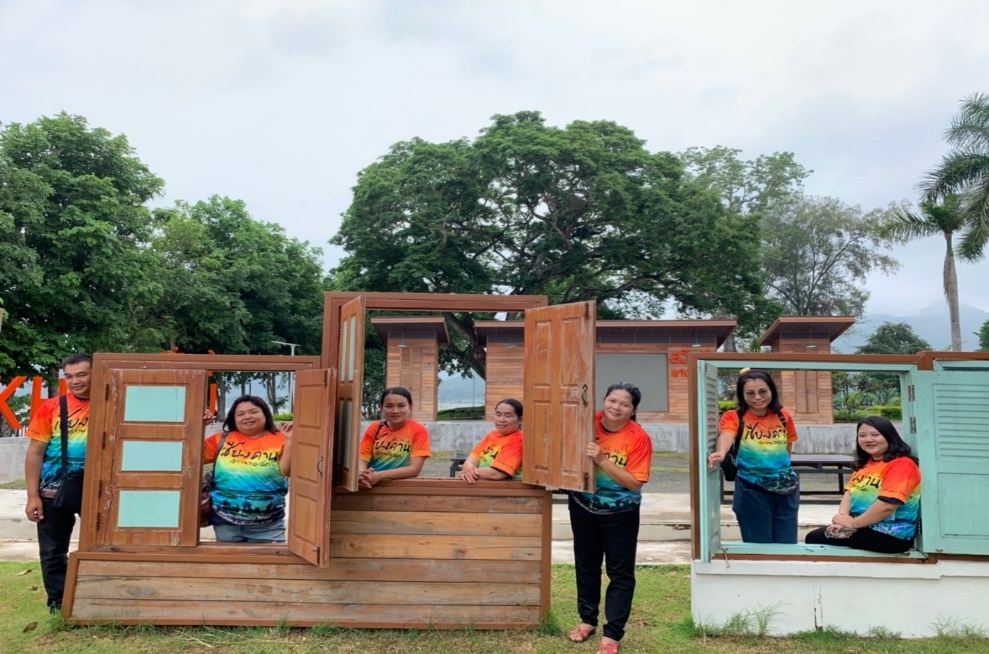 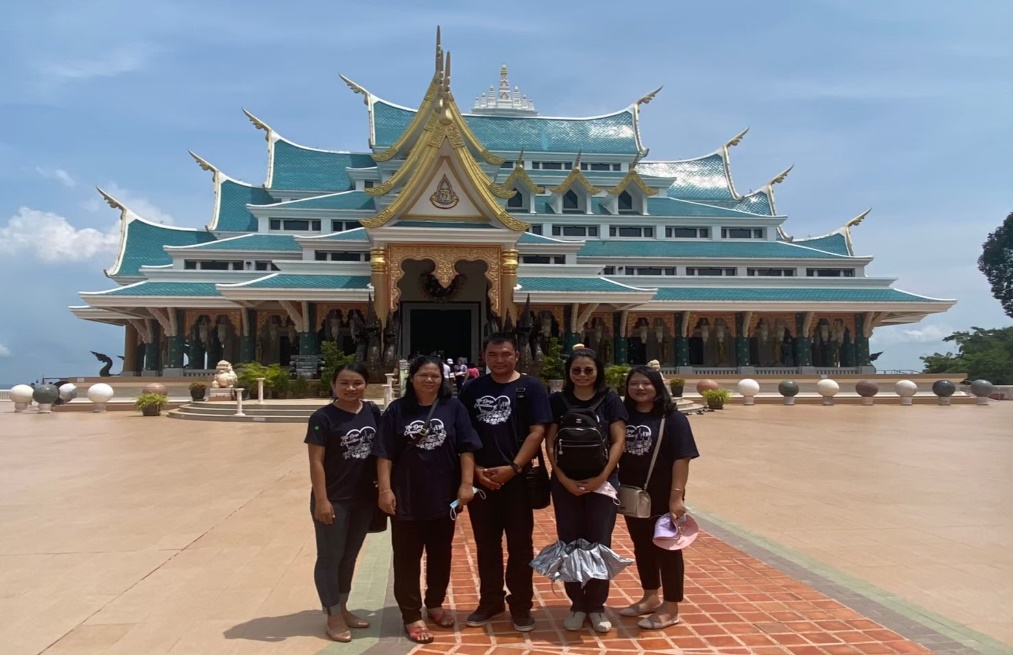 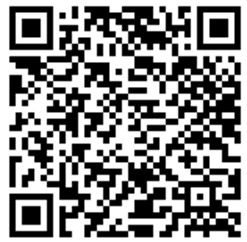 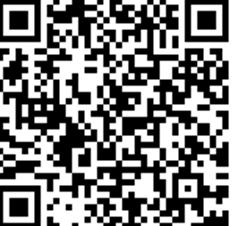 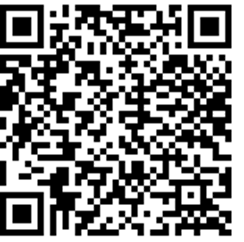 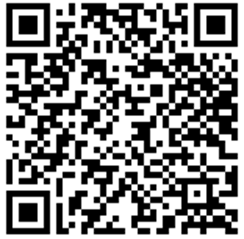 ระเบียบการวัดและประเมินผล
โครงการที่รับผิดชอบ
ปฏิทินวิชาการ
ขันตอนการแก้ไขผลการเรียน
กลุ่มงานวิชาการ
(ผช.คำไพ  จะโนรัตน์)
5. งานทะเบียน
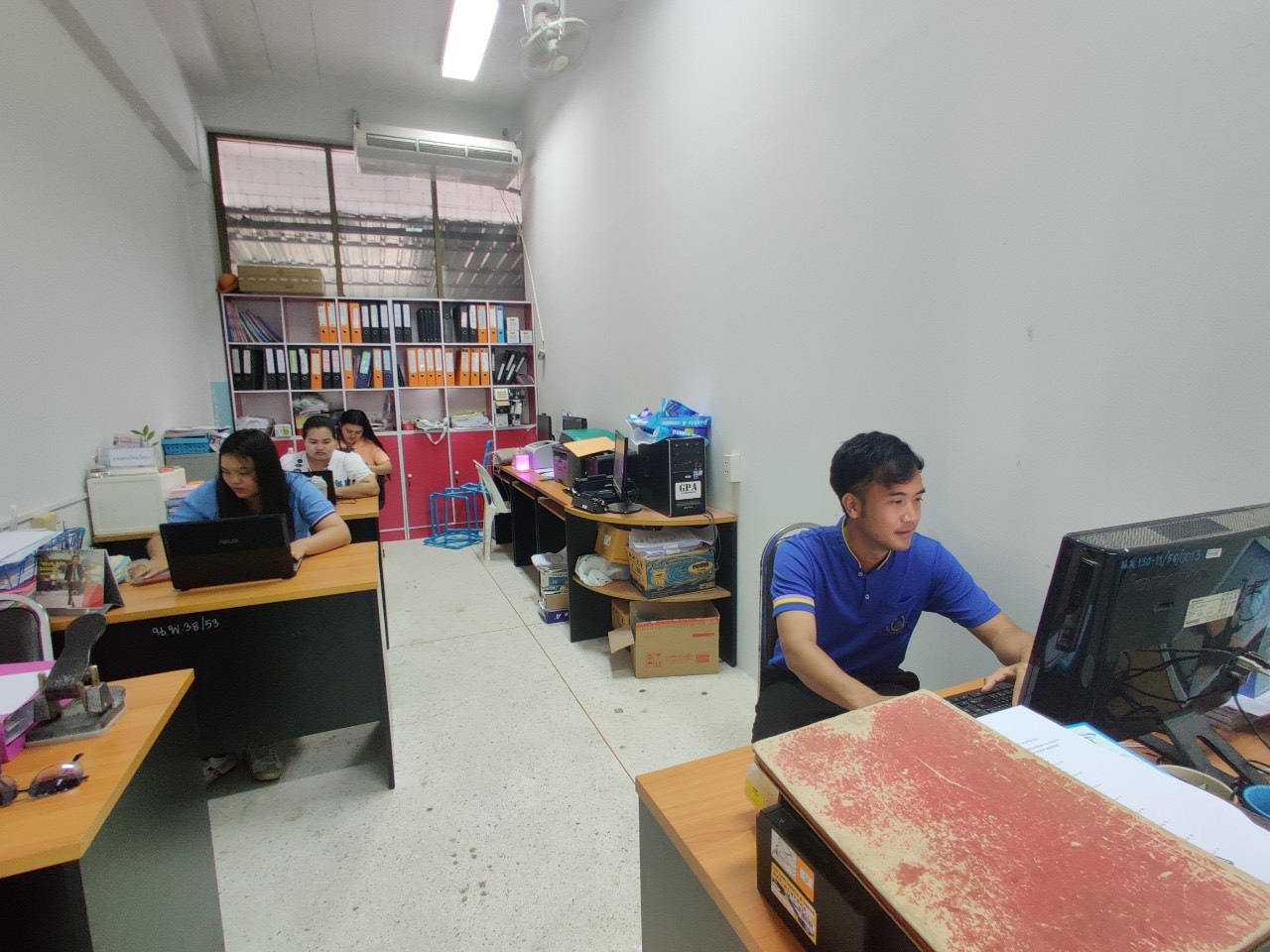 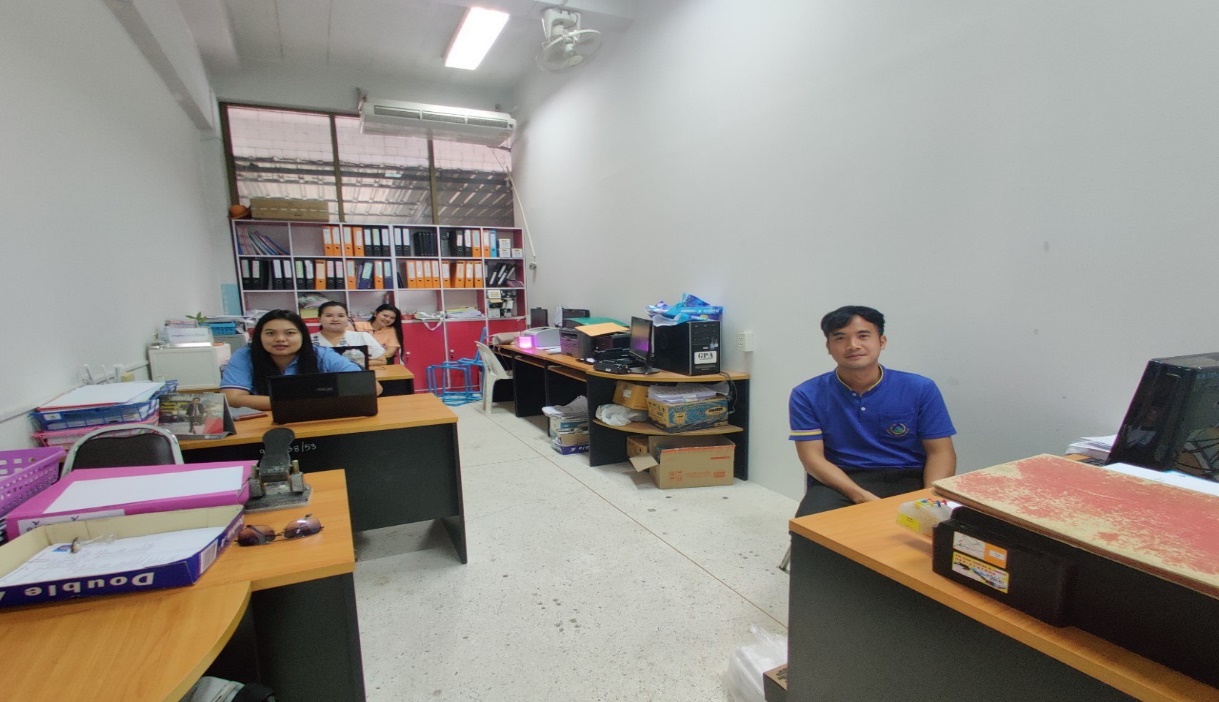 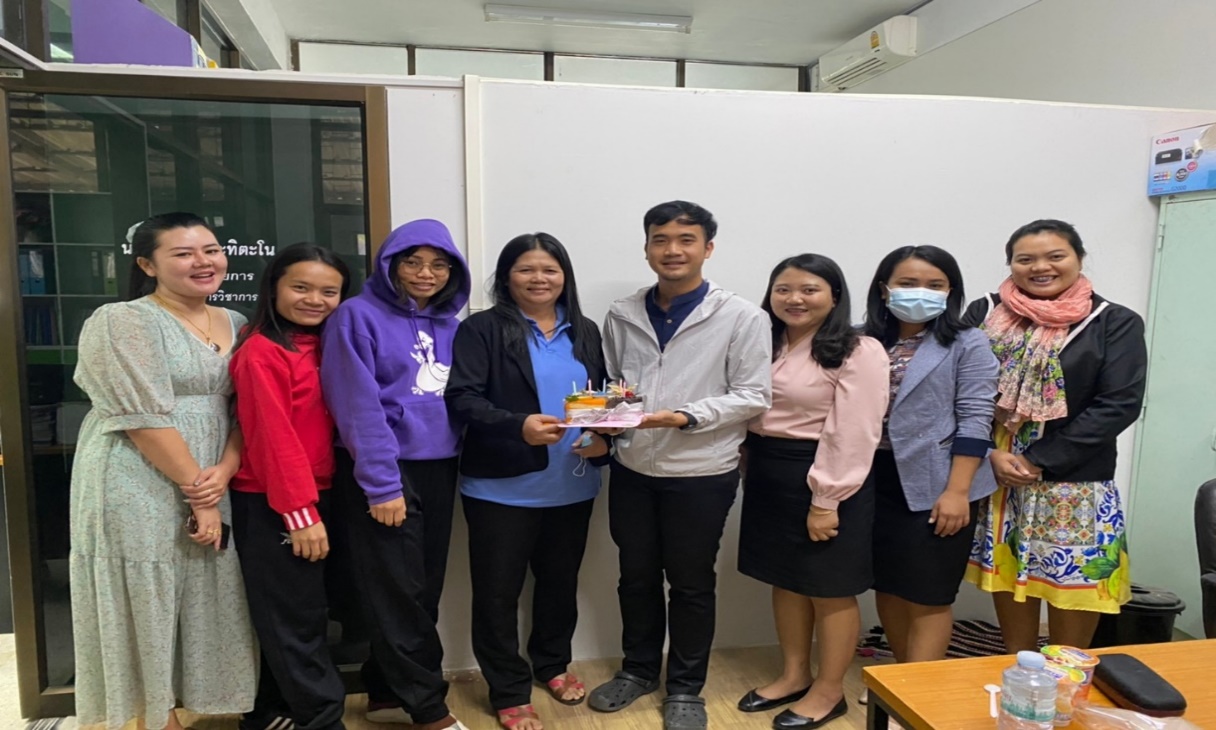 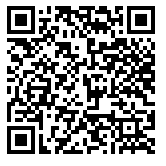 ผลสัมฤทธิ์ทางการเรียน
กลุ่มงานวิชาการ
(ผช.คำไพ  จะโนรัตน์)
6. งานสำมะโน
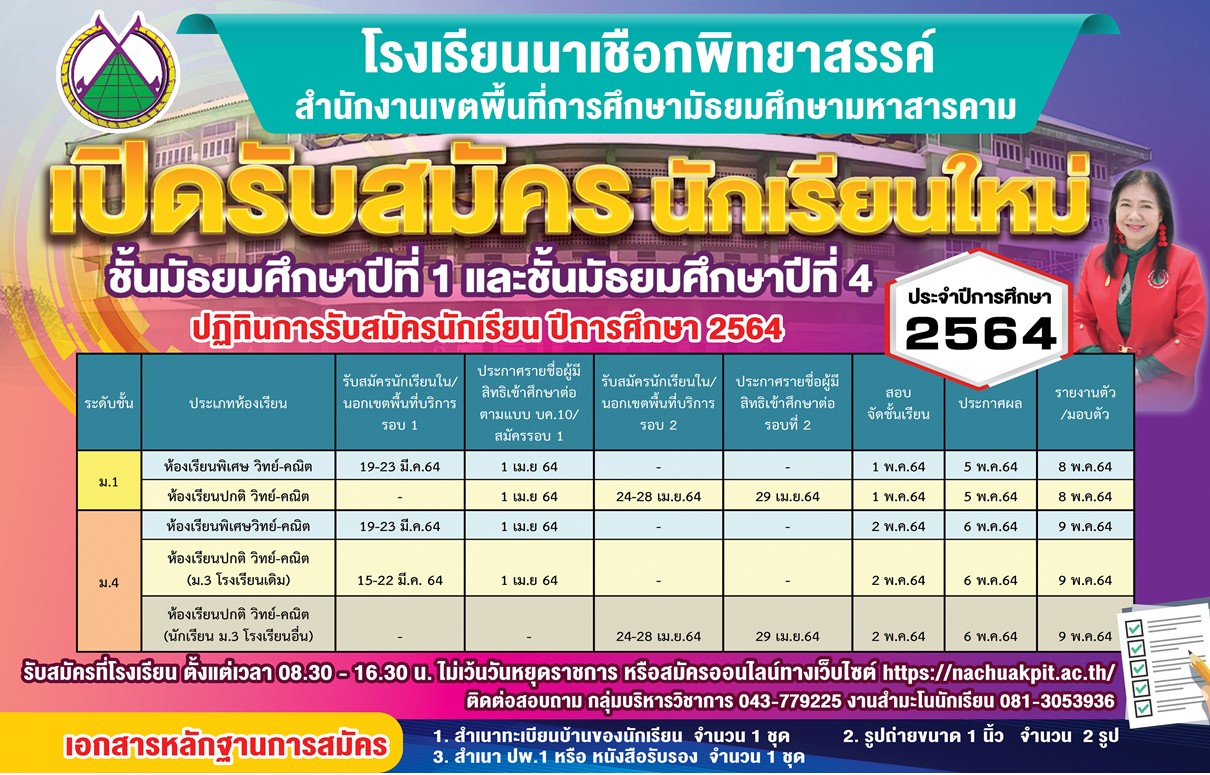 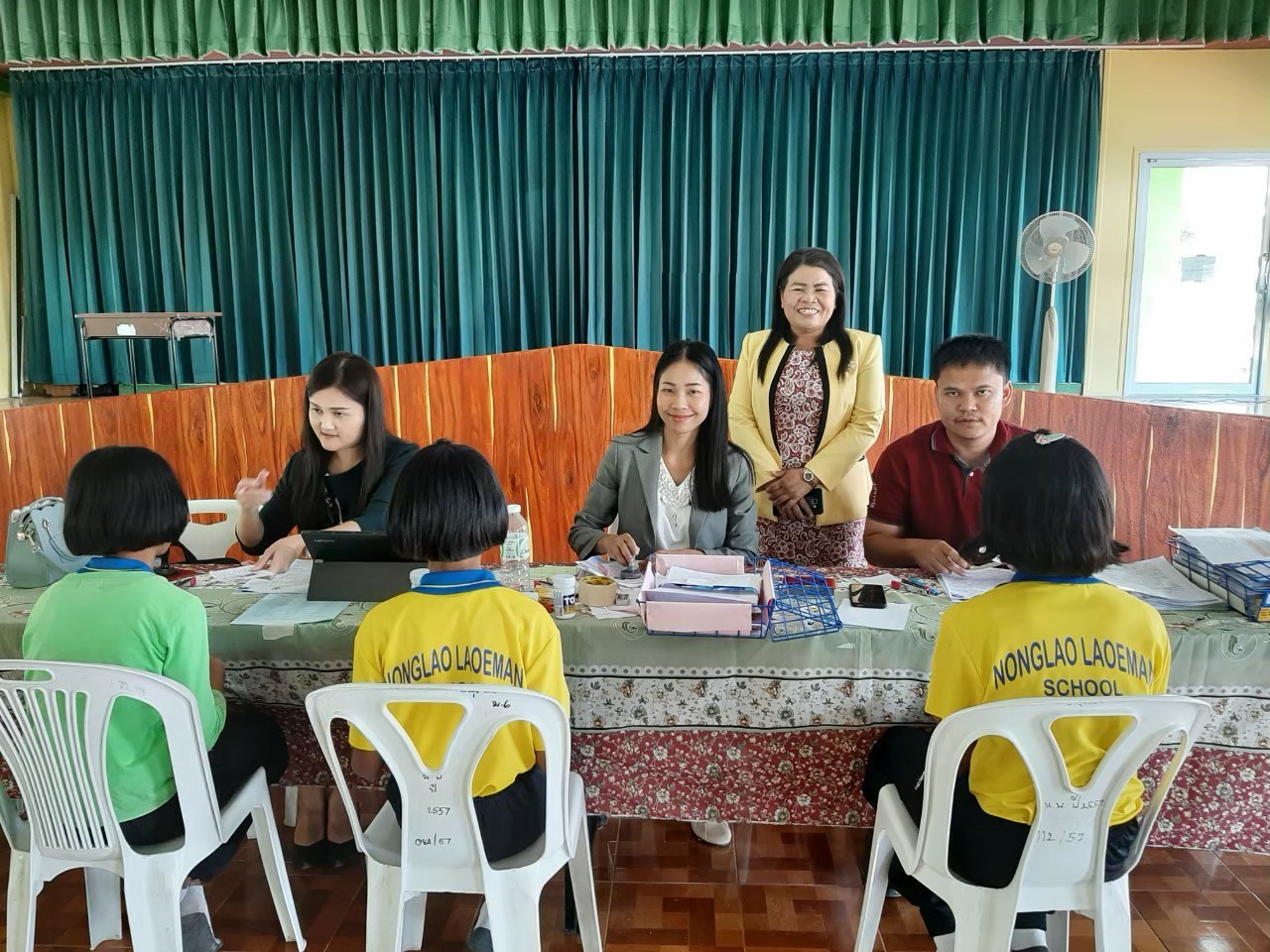 กลุ่มงานวิชาการ
(ผช.คำไพ  จะโนรัตน์)
7. การทดสอบระดับชาติ
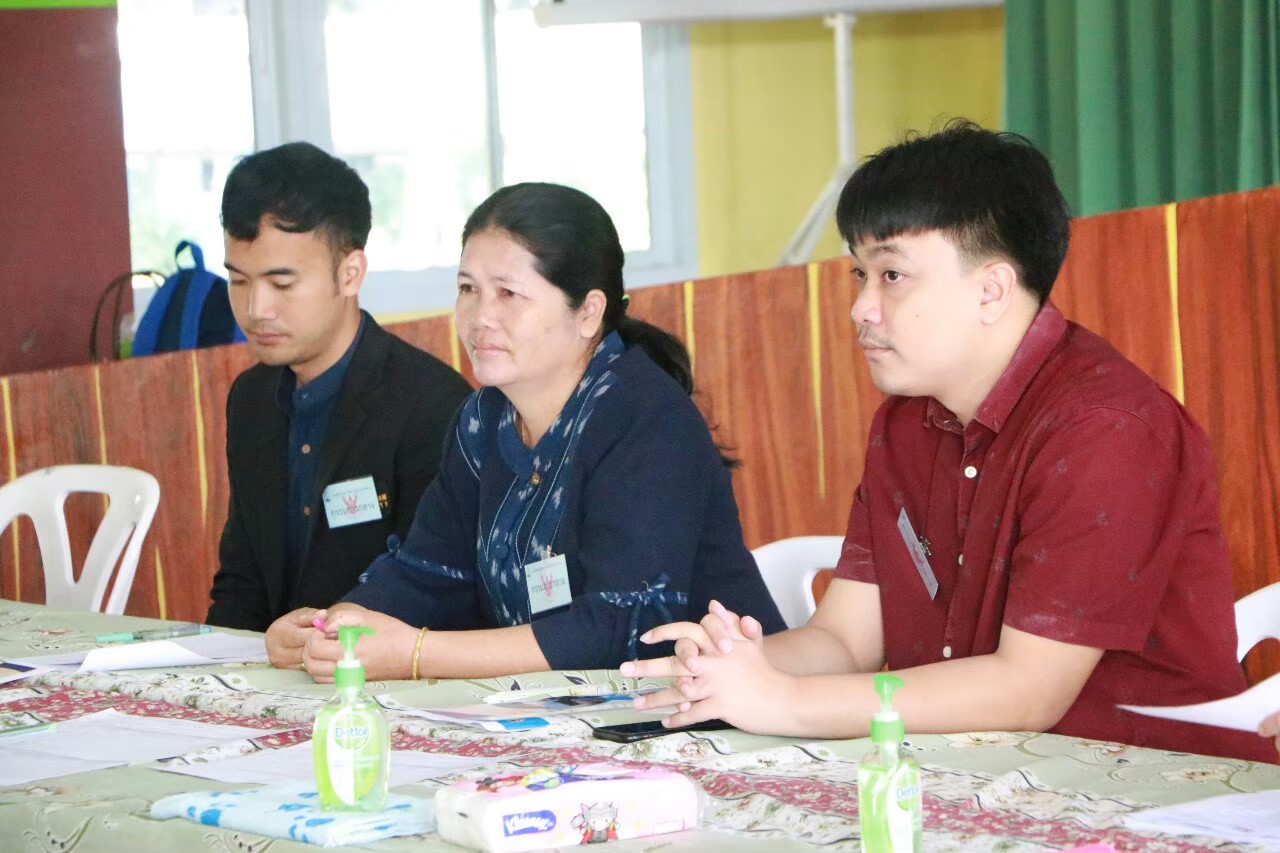 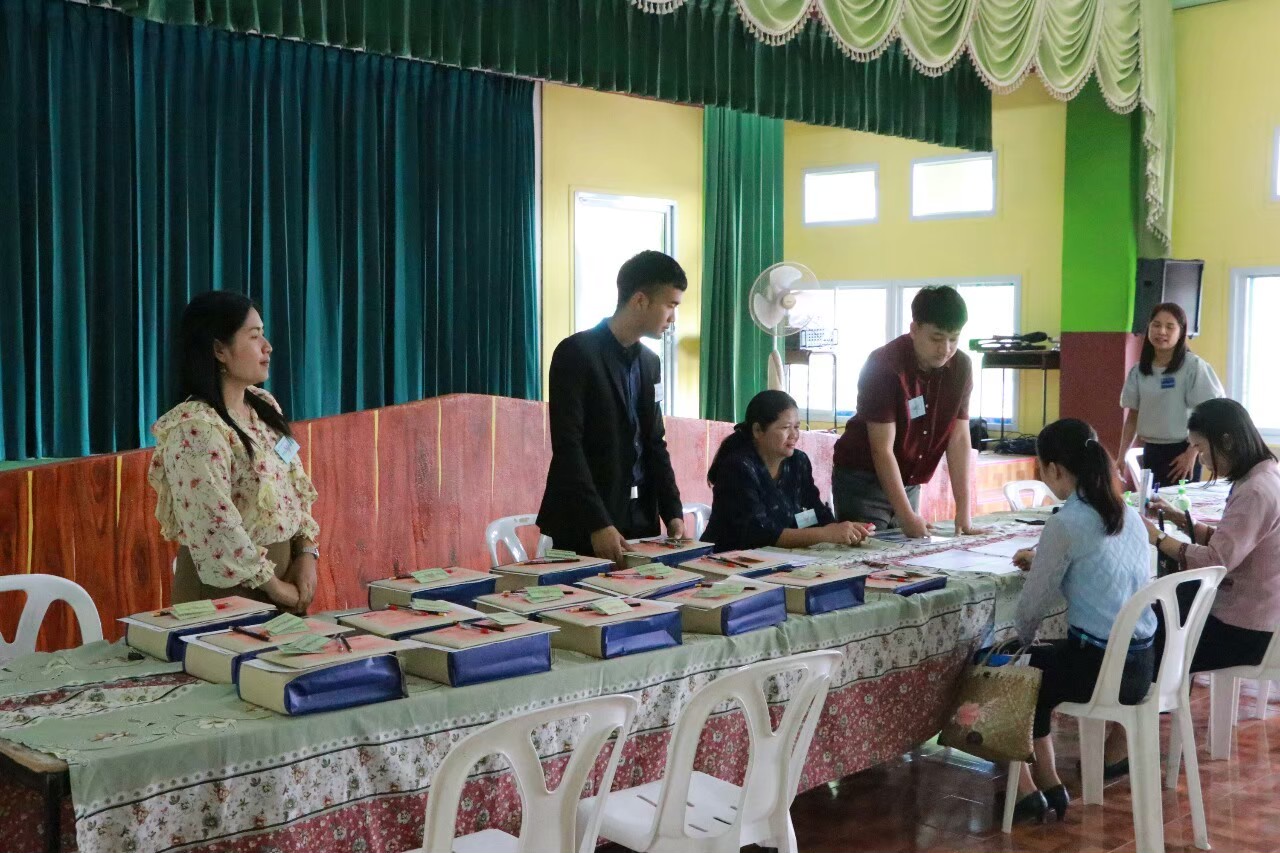 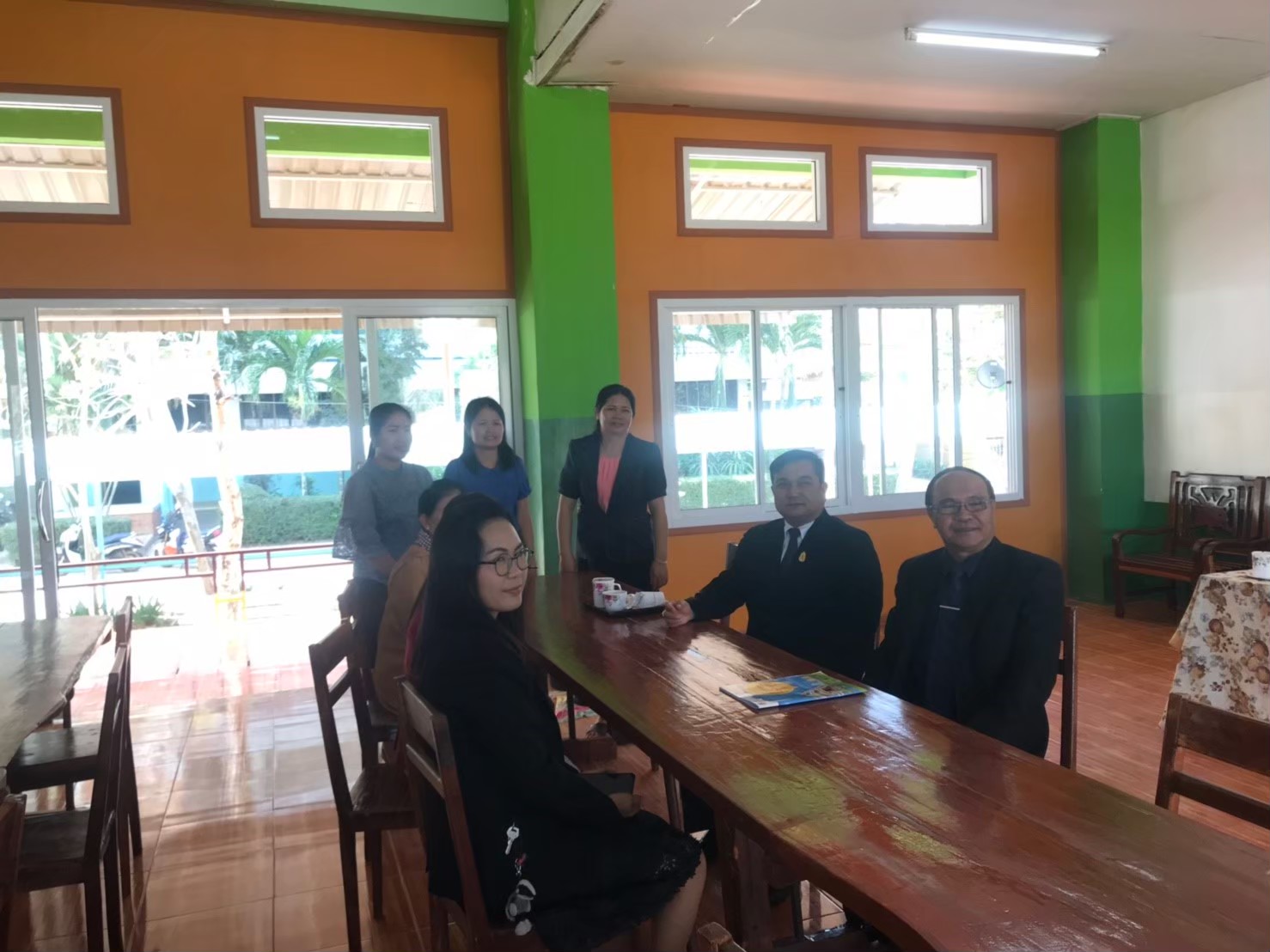 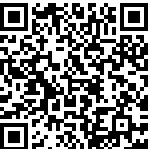 การเปรียบเทียบผลการสอบ  o- net
กลุ่มงานวิชาการ
(ผช.คำไพ  จะโนรัตน์)
8. การดำเนินการวัดและประเมินผลการเรียน
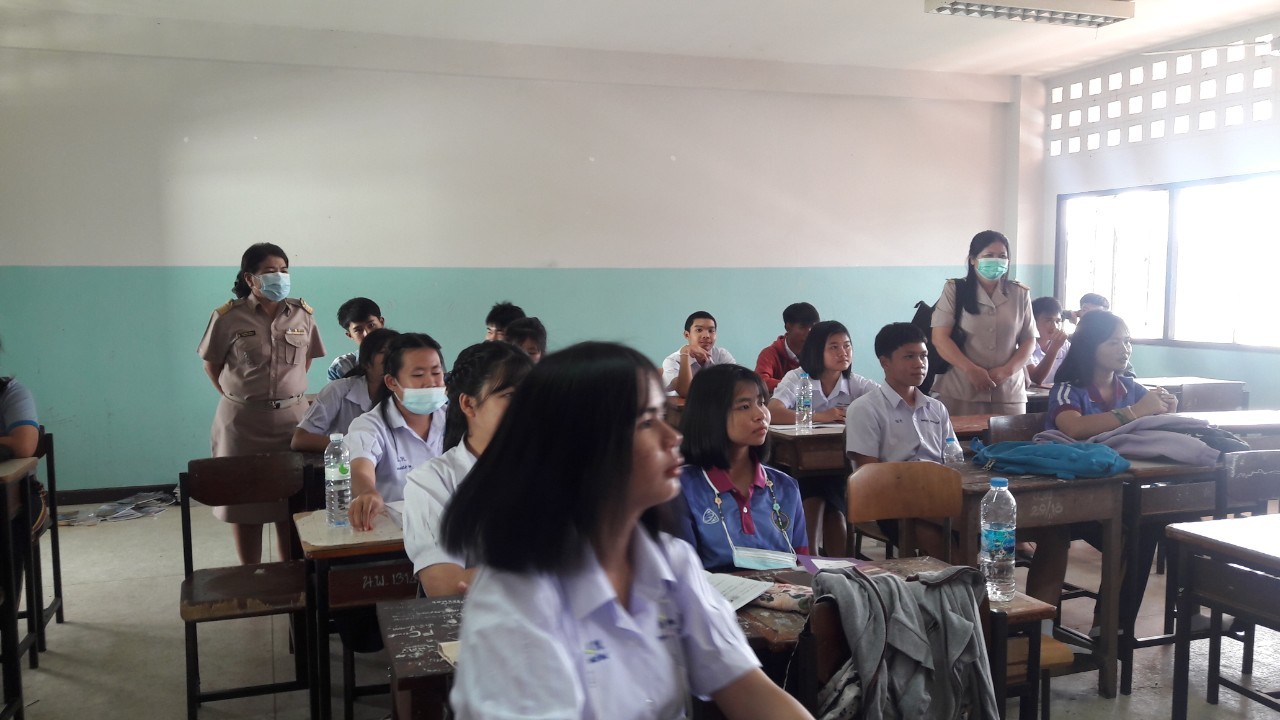 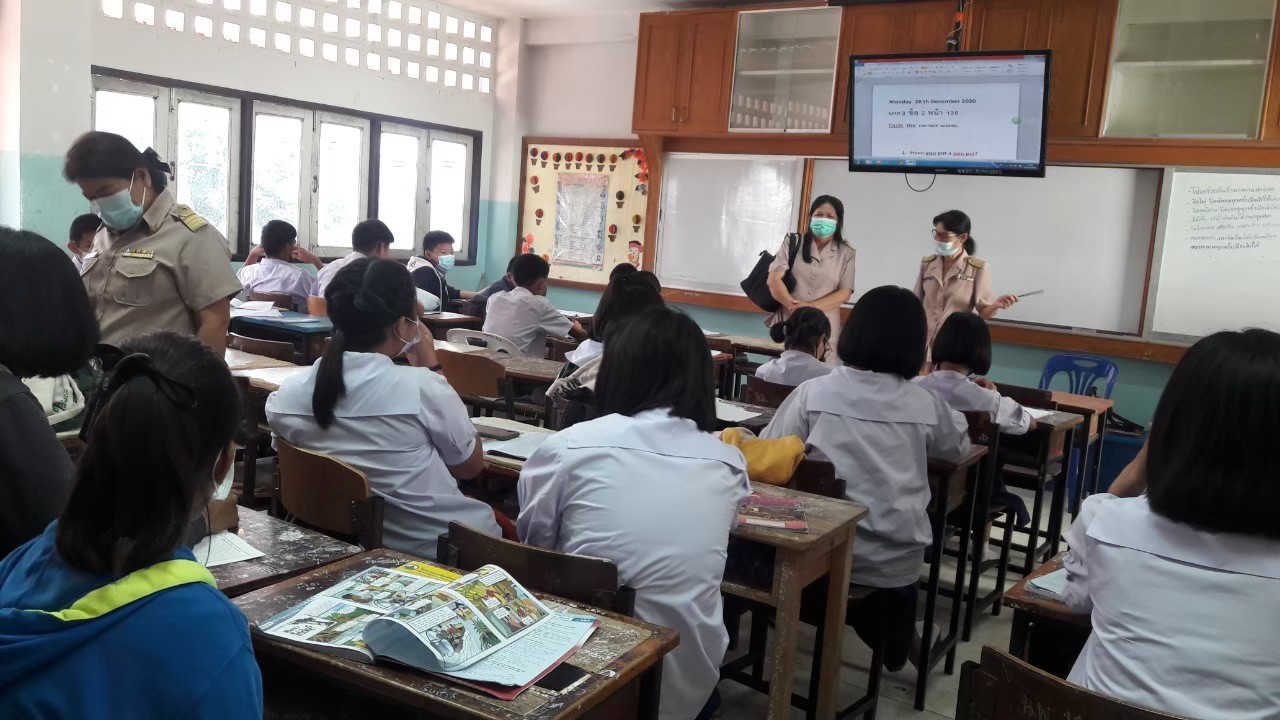 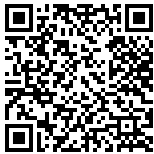 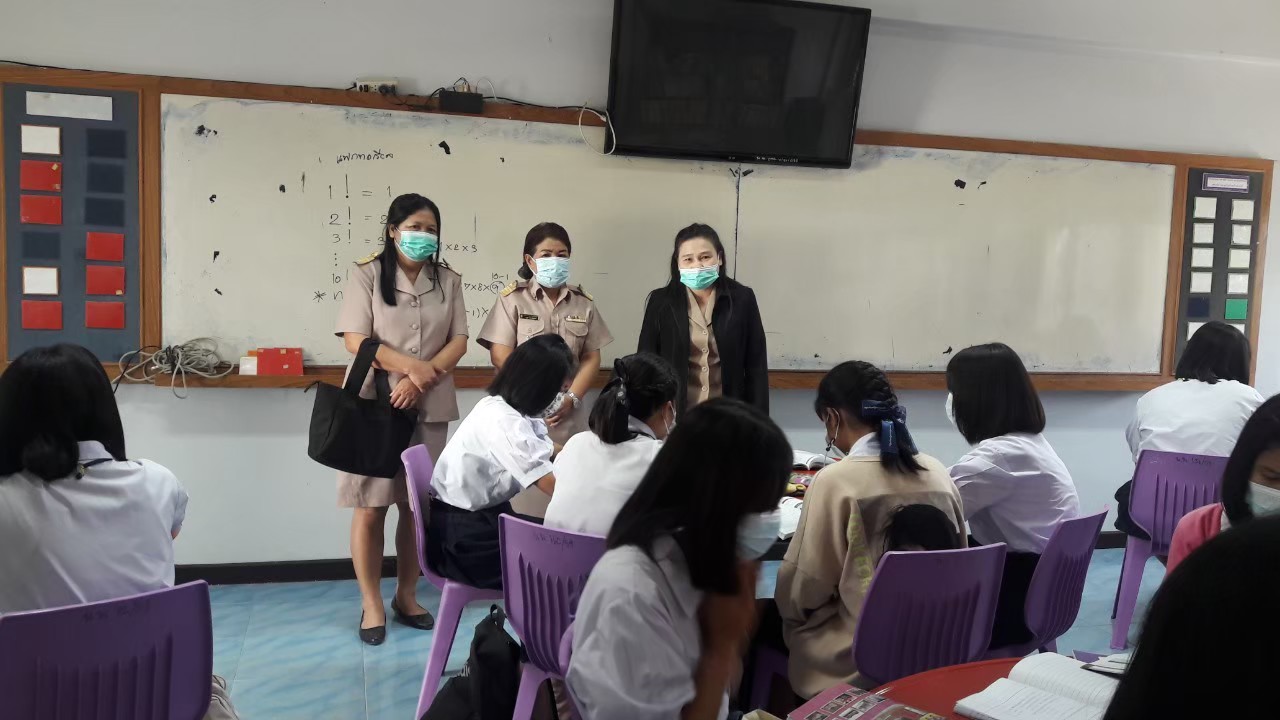 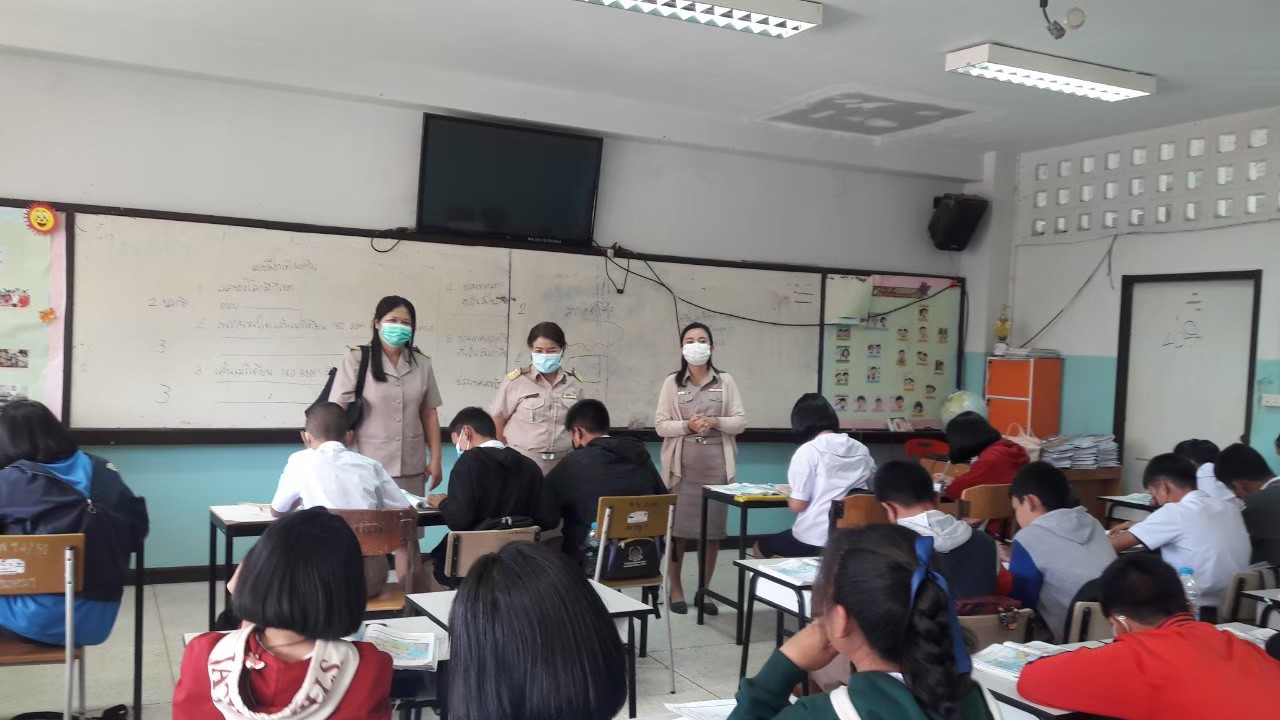 แนวทางการวัดและประเมินผล
กลุ่มงานวิชาการ
(ผช.คำไพ  จะโนรัตน์)
9. การดำเนินงานเกี่ยวกับงานทะเบียนนักเรียน
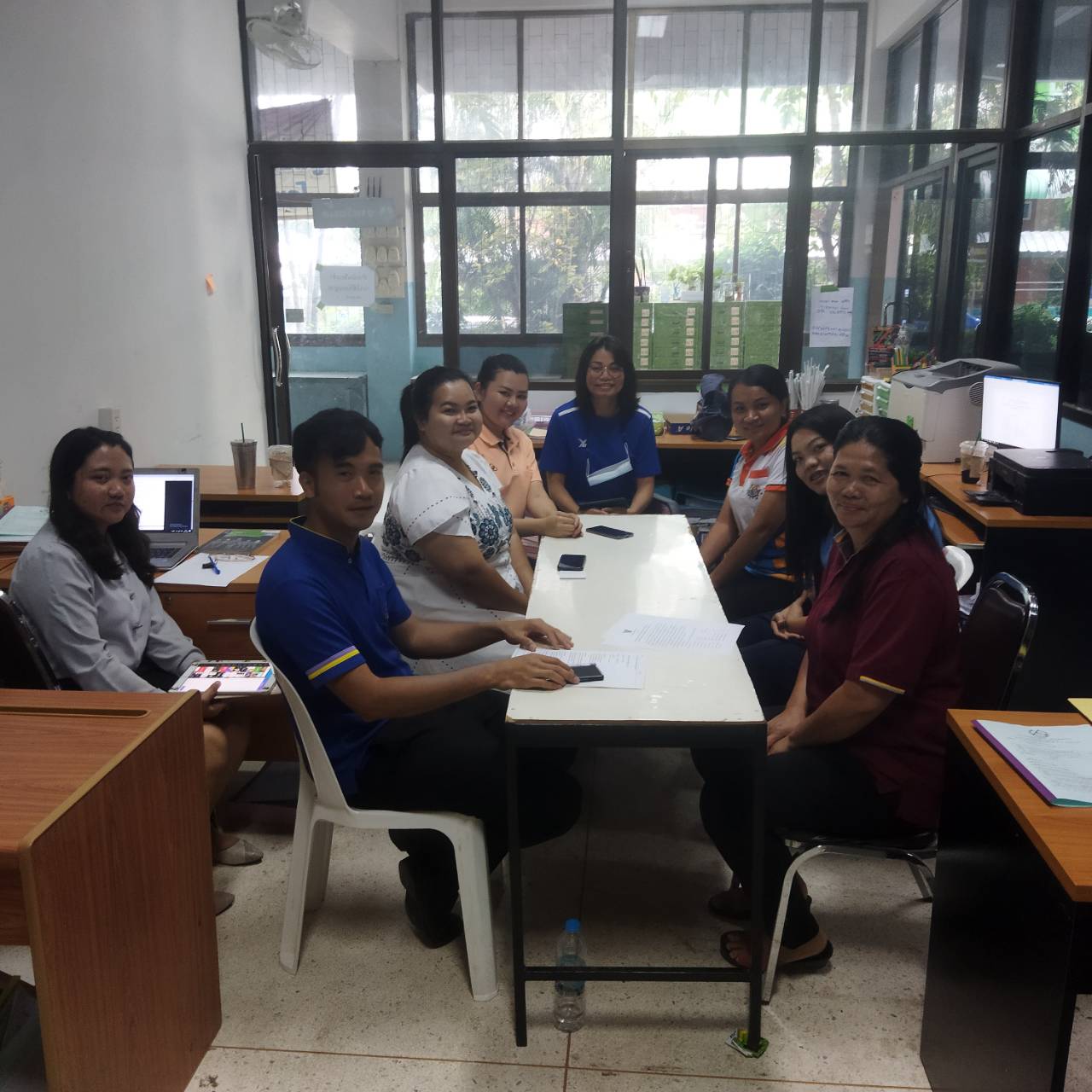 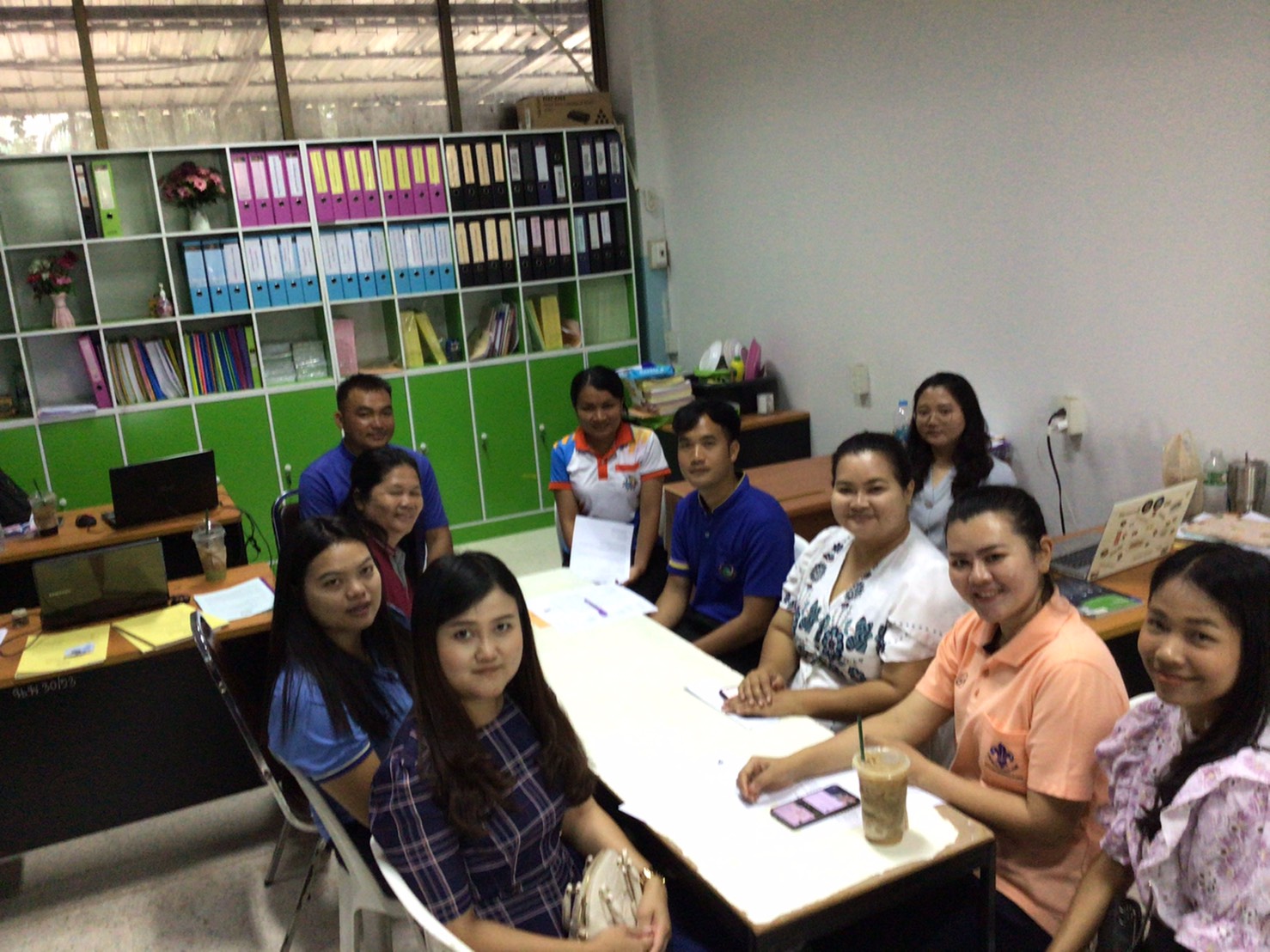 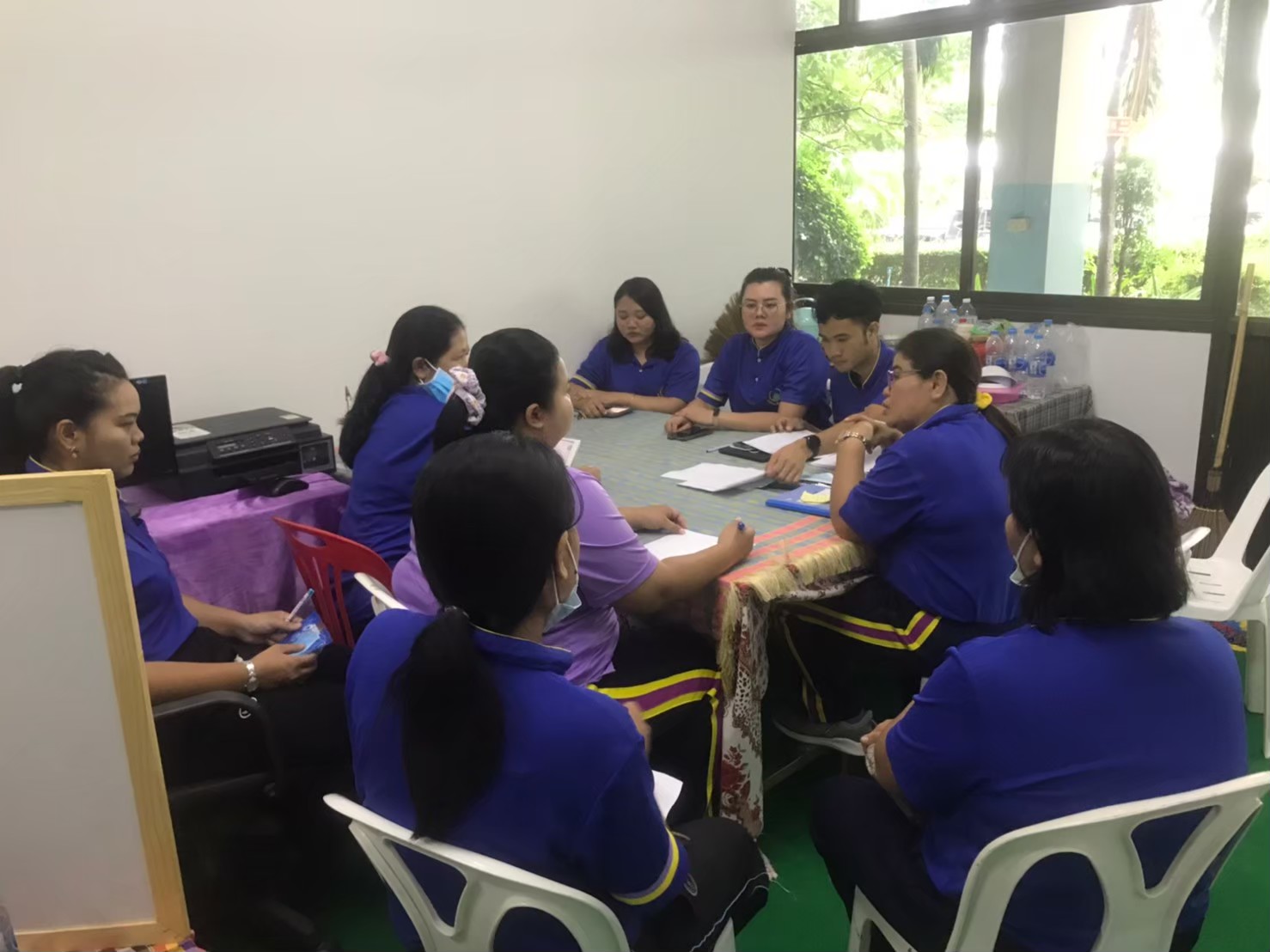 สวัสดีค่ะ
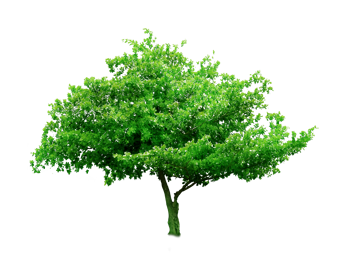 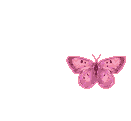 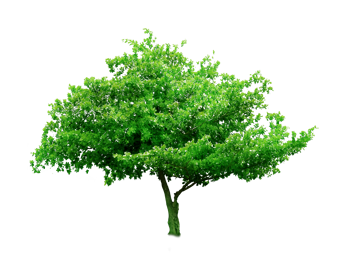 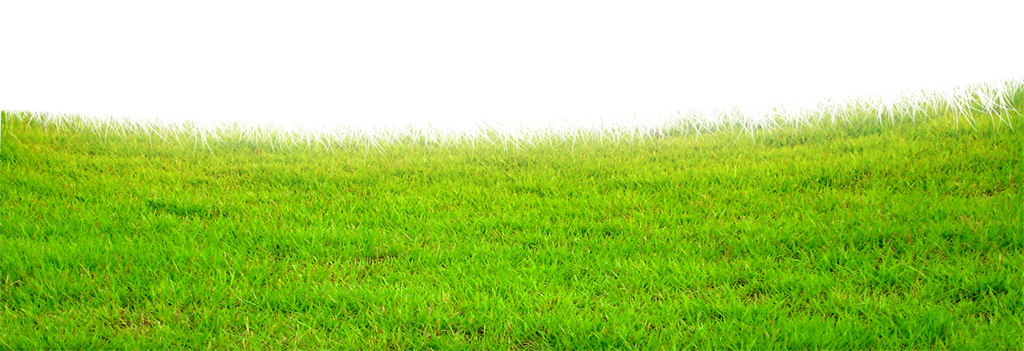 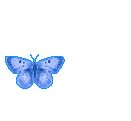 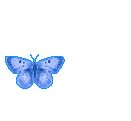 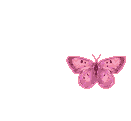